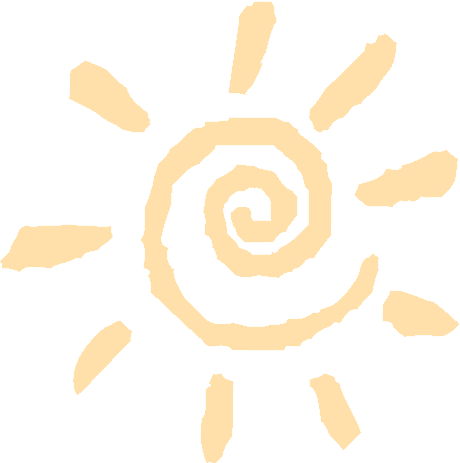 Central Lakes Regional Planning Team
Dual Credit Tool Kit:  Note Taking
Dual Credit Tool Kit: Note Taking
The first thing you need to remember is that note taking is a SKILL; like most skills it requires practice and effort to improve. The good news is once developed, note taking skills will be used in all aspects of life. 






Why do we take notes?
 To summarize
 To highlight important information
 Most importantly, to review and study from later
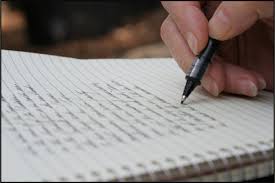 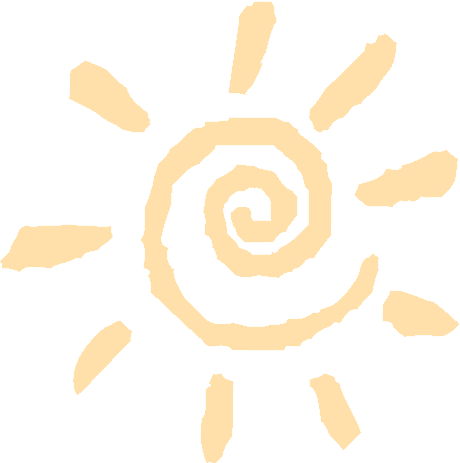 [Speaker Notes: You need to remind students that there is no quick fix for learning how to take good notes. You will need to emphasize that it is impossible to write everything down and so picking up on the key ideas is essential. Students will also need to be reminded that attendance and attention are critical components of good note taking. Comprehensive note taking requires attention on the part of the student!  Remind students that they MUST be alert enough while they are in classes to take notes. This seems obvious; however it is IMPOSSIBLE to take notes on a lecture that is missed. Students cannot assume that the faculty will only talk about the assigned readings. You MUST BE THERE in order to get all of the information! This can be a challenge with our students, so regular reminders about attendance and attention will be beneficial.]
Dual Credit Tool Kit: Note Taking
Help!  What do I write down?
Some hints:

Pay attention to what your instructor says. Often they will tell you what the key ideas are. 

Use your syllabus to help you decipher important information.

Write down questions you have about things you don’t understand.

Many teachers end the lecture with a quick wrap up/summary of the key points…write these down!
Lecture Cues: Write this down!

Information on the black board or PowerPoint presentations.

Repeated words/phrases.

Information that is said very slowly, as if to be written down verbatim.

Information that is said with emphasis or loudly.

Listen for words such as: especially, therefore, consequently, most significant, most important, however…
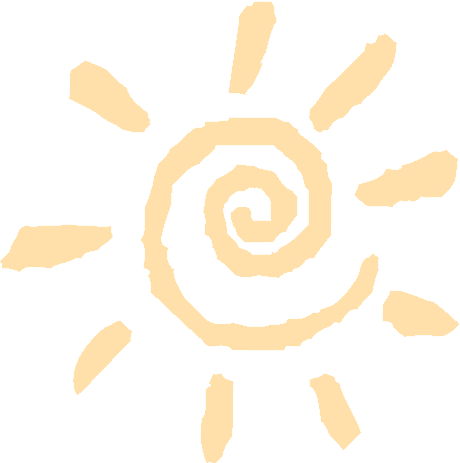 [Speaker Notes: Intro: Remind students that determining what is important and what is irrelevant can be a daunting task and is one of the reasons that many students give up on note taking.
Additional Reminders for students: Most faculty members use examples/analogies to help their students understand the information. It is always a good idea to write these down and then create your own example that makes sense to you. Many faculty members will use examples similar to ones presented in class/lectures on tests and exams. Check and read the handouts – these are important tools to supplement the lecture. Test questions often come off the handouts!]
Dual Credit Tool Kit: Note Taking
Effective Note Taking Strategies
Unfortunately, there is no “sure cure” for note taking. There is not one method that will work for every student in every class. Try different methods and create one that works for you! 

Using Technology:

 Using a laptop/netbook/iPad/tablet may be quicker than writing.

If you are using technology –learn the shortcuts! Don’t waste time formatting when you should be getting the information down!

Stay off social media and avoid texting. Be present.
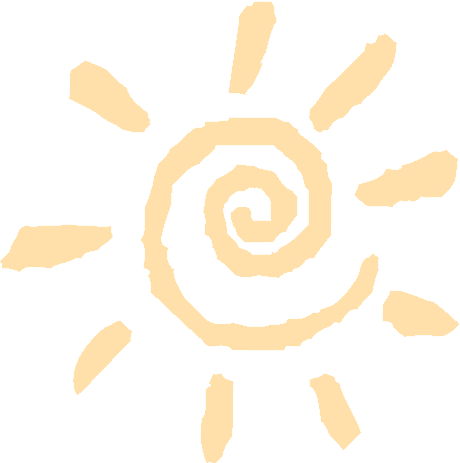 [Speaker Notes: Remind students that they are the ones reading and studying from their notes so it is essential that they choose a method/variety of methods that help them. Remember, the strategy that one student uses might be very different than that one of their peers---that is okay! Tell them to be creative! Social Media: This can be the most difficult aspect for many students, as constant connection is a part of daily life. It is important that time in lecture, be devoted to time in lecture. If you are going back and forth between Facebook, Twitter, Instagram, Snapchat and Vine, you are bound to miss some of the key information.]
Dual Credit Tool Kit: Note Taking
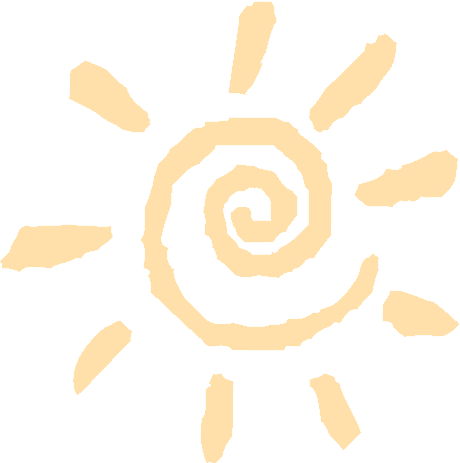 Note Taking Strategies
[Speaker Notes: These are only four of many different note taking strategies. It is important to remind students that they need to choose the method that works best for them. Many students rely on screen shots as their sole method of note taking, thus it is critical to remind them that taking a picture is not a note. They must upload this and make notes on it. It might be helpful to come up with some examples of when a screen shot would be an effective tool (i.e. if the teacher is doing a hands-on demo, for a chart/graph that cannot be copied down quickly). Students also need to be told that the physical act of writing helps to retain information.]
Dual Credit Tool Kit: Note Taking
Helpful Hints:
Use abbreviations (b/c- because, w/o- without, w/-with, etc)

 Paraphrase – It is easier to study from your own ideas than your teachers’!

 Stay ahead of reading assignments. This will help you understand lectures better. 

 Underline or star key points.

 Record lectures if you are having trouble keeping up. (Remember to ask permission from the instructor).

 Know the type of test you will be taking. This will allow you to tailor your notes to fit this style.
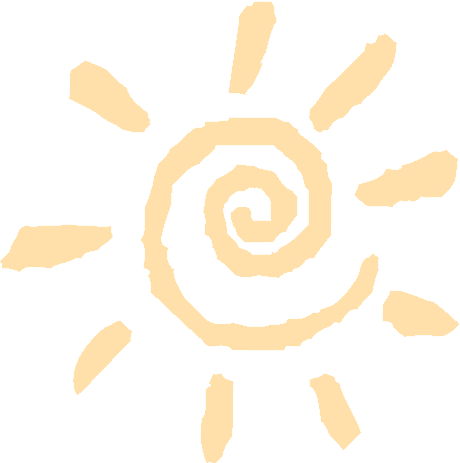 [Speaker Notes: Encourage students to think about the relationships between information. This can be especially useful in subjects such as history. Remind students that if they have to miss a lecture, it is important for them to get notes from the lecture which they missed. Encourage students to find at least two people, with strong note taking abilities that they can get notes from if a class must be missed. Remind students to get the contact information for these students—they also need to be willing to reciprocate the favour and share their notes if their partner is absent.]
Dual Credit Tool Kit: Note Taking
Cornell Note Taking Template

Topic of Study:
______________________________
ACTION!
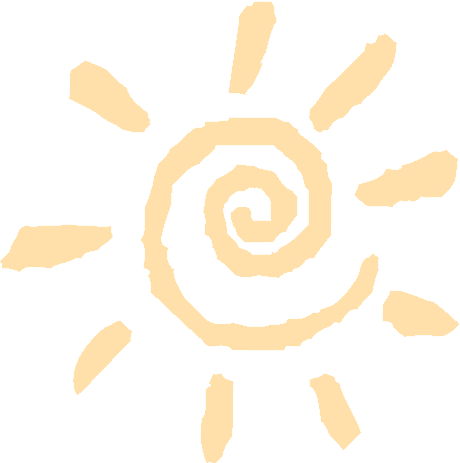 [Speaker Notes: This is your students’ chance to practice the note taking skills that have been discussed. Show them a short clip of a lecture from YouTube or give them an article about a class topic and have them take notes using the template model above. This is only one example of a note taking template. If they have another method they want to try, that should be encouraged.]